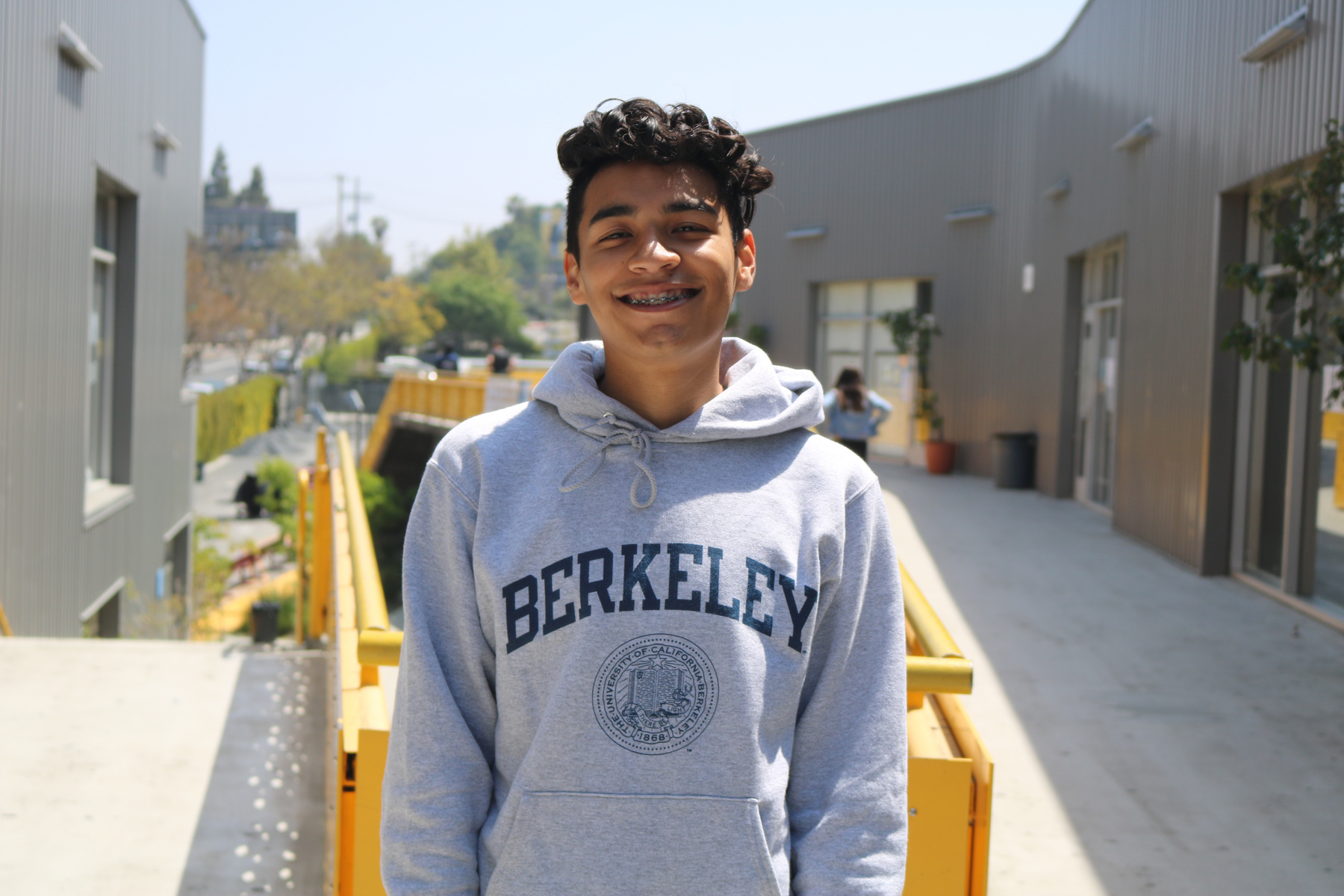 CEO Update
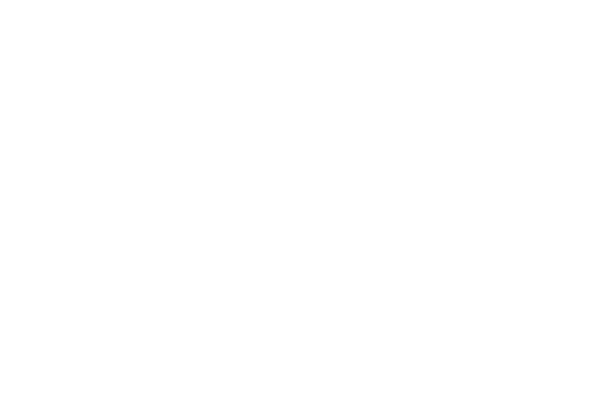 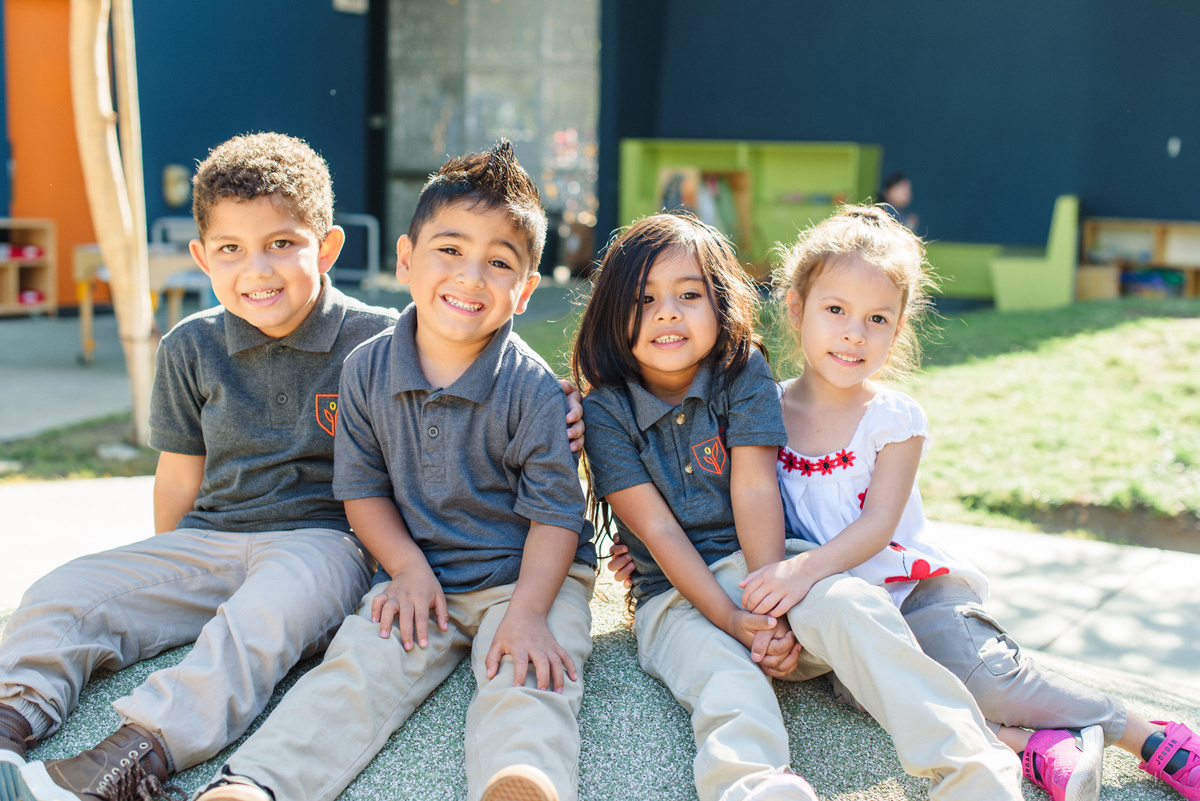 October 2021
Employee Vaccination Policy Update
Board approved policy approved 9/14/21

All employees will be required to receive the COVID-19 vaccination by November 15th.
2 exemption options were provided – medical and religious.
Employee Vaccination  Update:
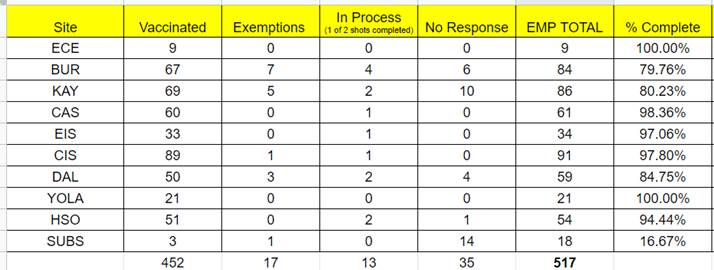 TK Legislation: Universal TK
What is TK?
TK stands for Transitional Kindergarten.  It was an answer to legislation that changed the qualifying birthdates for Kindergarten.  
Its meant to prepare students for Kindergarten.  Entering K at an older age is one of the early predictors for long-term student success. 
Provides students with time to develop social emotional skills that will help them enter the academic world of Kindergarten.
How many TK students does CNCA currently have?
How many applications per year do we receive for TK?
71 applications for TK in 20-21
94 applications for TK in 21-22
16 early applicants for 22-23
SB 130 Trailer Bill – Transitional Kindergarten Roll Out
[Speaker Notes: We are not fully taking advantage of the TK population for enrollment and creating a TK-8 pipeline for families.]
What revenue is associated with the SB 130 Trailer Bill to implement Universal TK?
Planning for TK expansion		approximately $100,000 per site
ADA funding per K-12 model	approximately $14,000 per student
How can SB 130 TK legislation positively impact CNCA TK-8 schools?
Ongoing under-enrollment – increase by 1 TK class:
Kayne
CAS
CIS  
Opportunity for expansion:
BUR
[Speaker Notes: 22-23 have flexibility to increase up to 20%
For more than 1 year.
December policy change:  3-5 months for MR.
Could implement for 22-23 with the 20% overage.]
Questions?